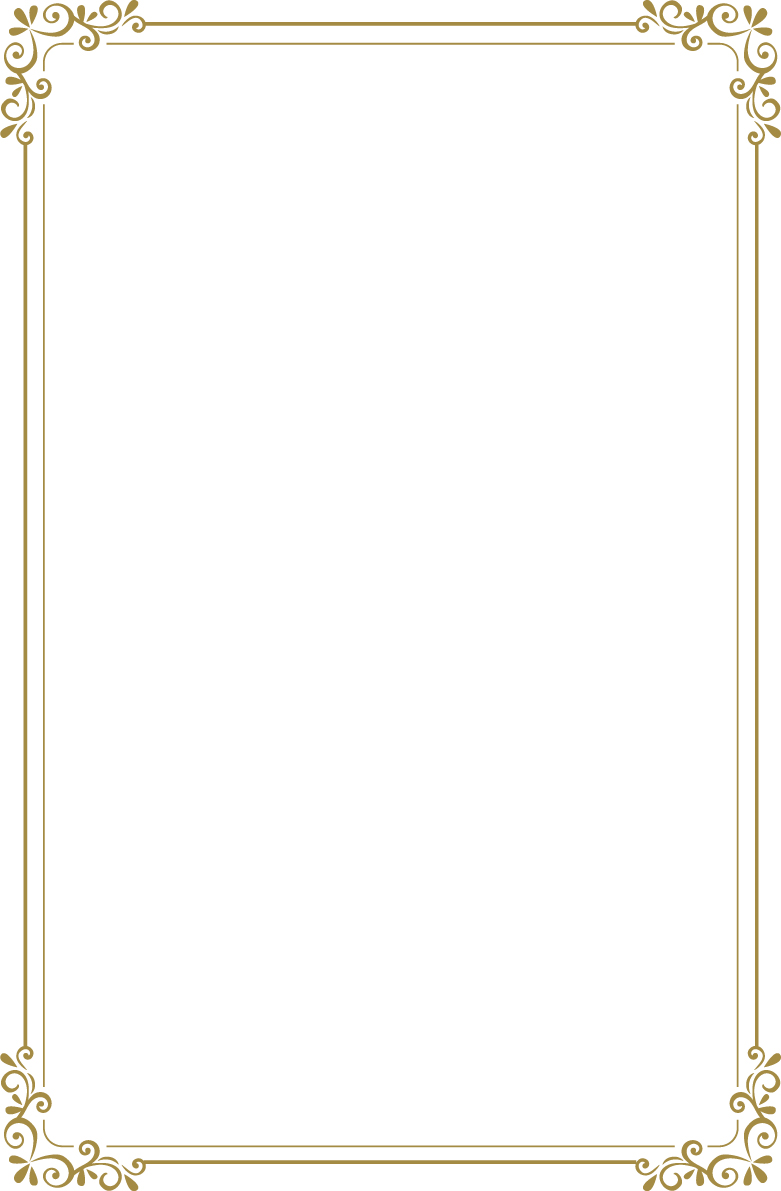 スペシャルコラボメニュー
★ｽｰﾊﾟｰパルミス除霊結界

心と体のデトックスとチャクラを調整した後
除霊結界します
＋オーラスプレープレゼント
（今必要なメッセージ付き）

★霊視鑑定

守護霊様から必要なメッセージをお伝えします
※質問一問につきプラス5000　お答えします

★プチ気功

運気と波動をアップします

所要時間約1時間30分

40000⇒28000
30％引き!!



レディーラインジャパン

082-942-4583
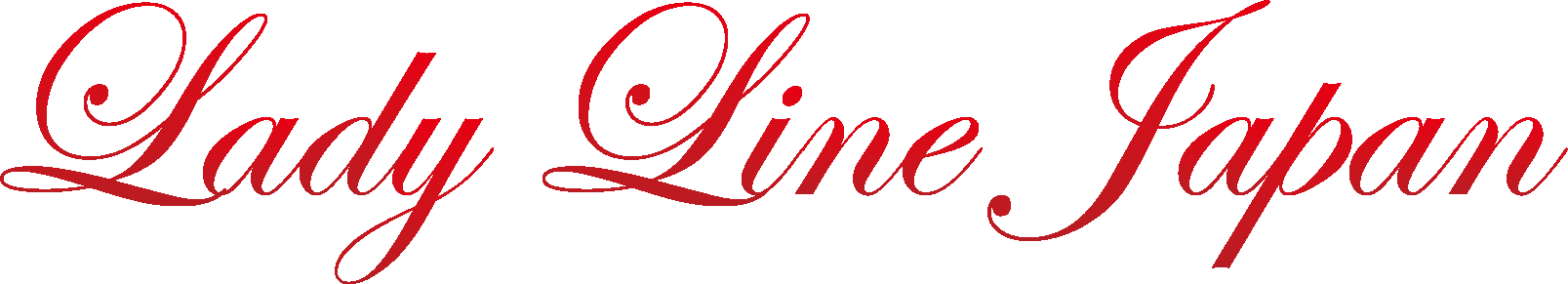 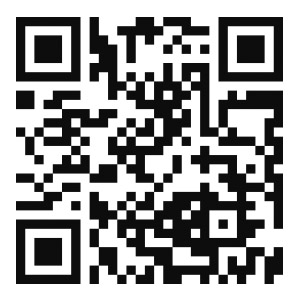